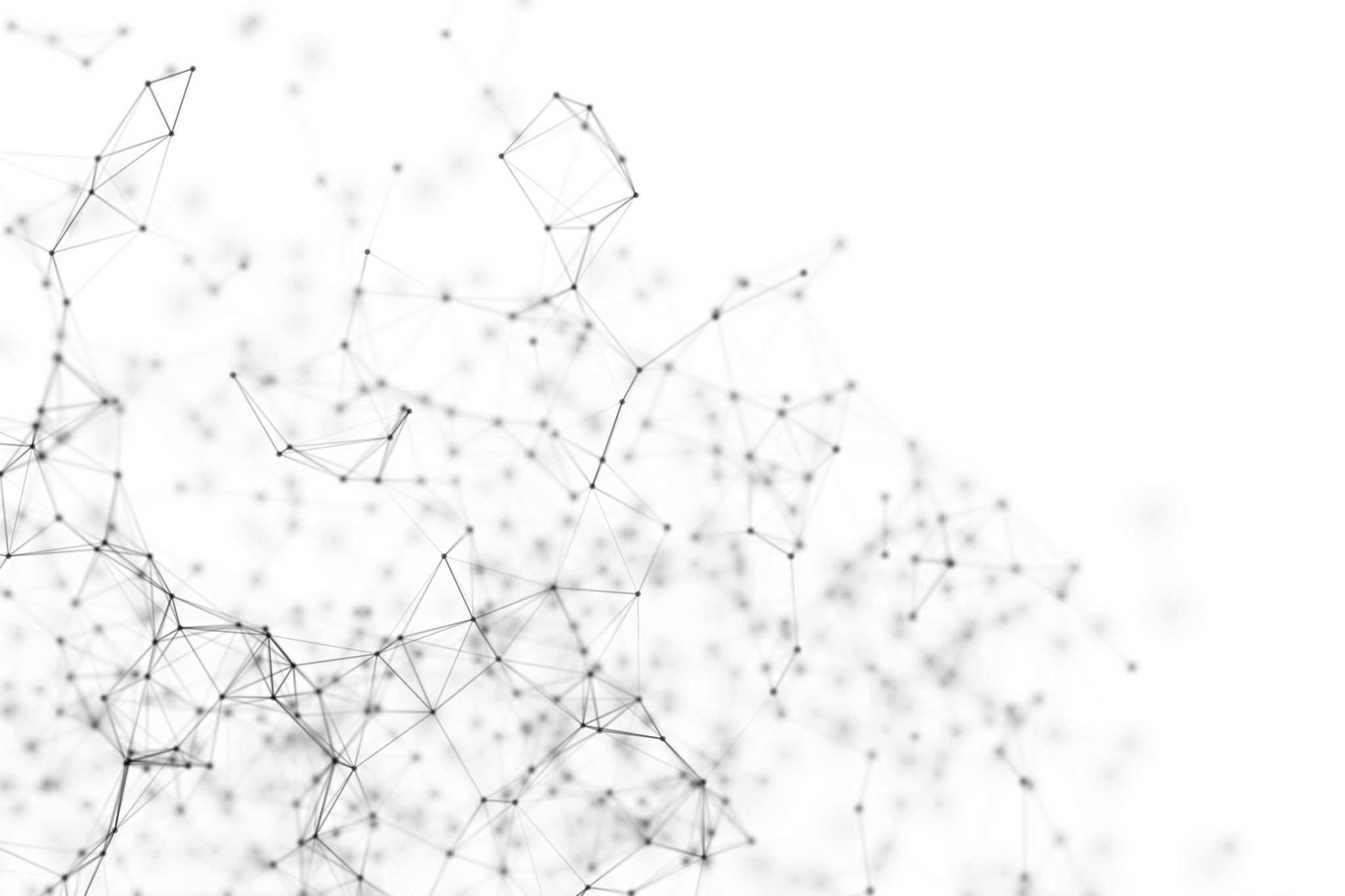 GUI Technologies & Evolution Plans Overview
CERN
S. Deghaye
Agenda
What technologies are you using and for which types of use cases?
What issues are you facing related to these technologies?
What is your GUI strategy going forwards? 
What developments are planned or in progress? 
What challenges are you facing?
What are the main takeaways you would like to get from this meeting?
2
23.09.2024
What technologies are you using?
Today
00
05
10
15
20
25
30
35
40
LS1
LS2
LS3
LS4
LS5
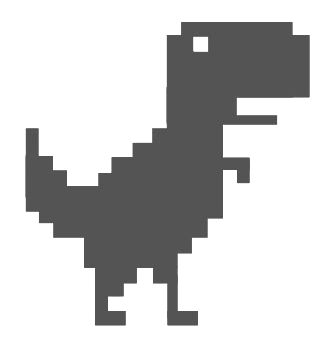 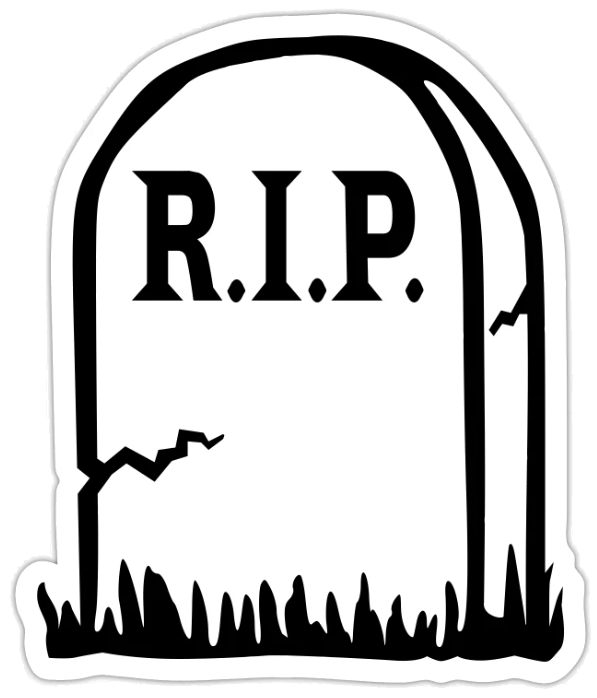 X/Motif
XSampGen
remains
Java Swing
Limited expertise in BE-CSS
3
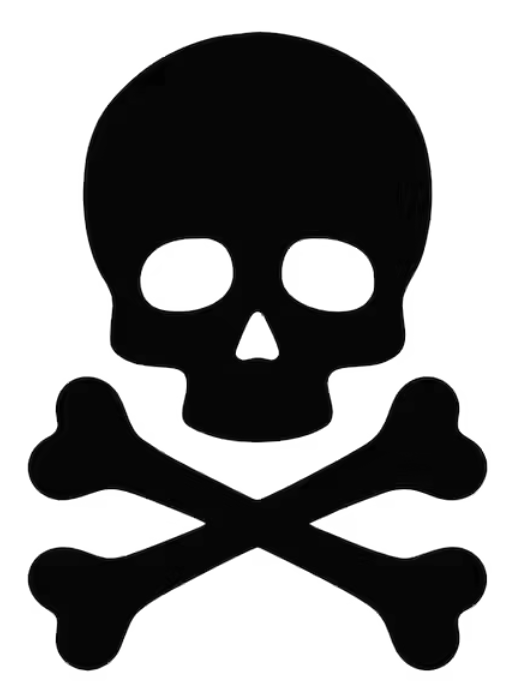 Java FX
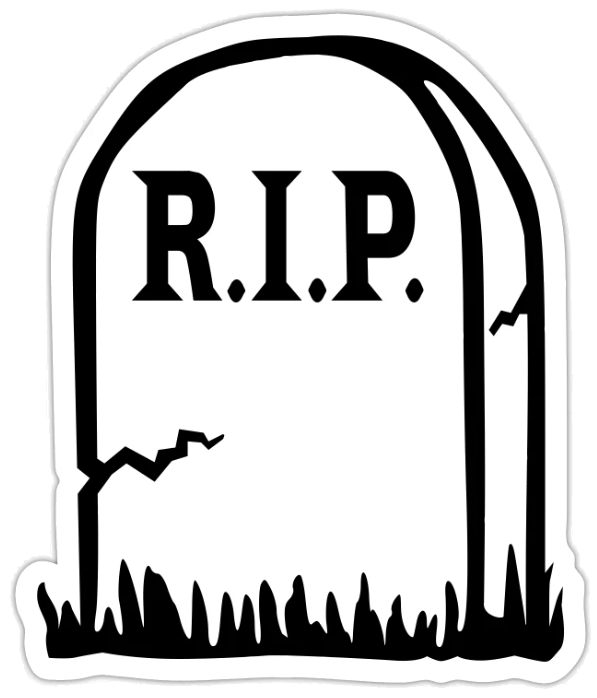 AngularJS
Angular
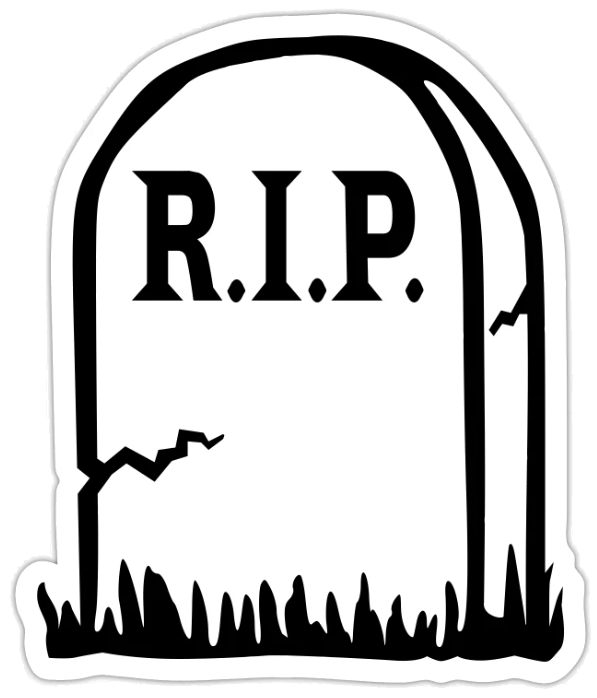 PyQt 5
Will evolve…
New versions, 
etc.
23.09.2024
PyQt1 6
Supported
Supported but 
Not Recommended
Not Supported
May break at any time
1 or PySide6
[Speaker Notes: We have more and more and we have to reduce
Oracle dropped JavaFX in 2018: "eroded by the rise of 'mobile first' and 'web first' applications.”]
What issues are you facing related to these technologies?
We have two legacy technologies: Java Swing & JavaFX

JavaFX: no issues as such as we decided to move away. However many applications to consolidate before 2030

Java Swing is old but extermely popular … in the control room
Huge number of applications (300+) and a Swing-based platform with 1500+ panels (Inspector)
Pressure from the user community to maintain and even invest in Swing
Impossible to hire student and young graduates with skills or interest in Swing
 Need to keep Java Swing support until end of HL-LHC; we don’t plan to invest though.
4
23.09.2024
What issues are you facing related to these technologies?
Web technologies were known to be volatile
We are impacted by the AngularJS to Angular switch
The situation seems to be stabilising but for how long?
We put in place a migration tactic based on micro-frontend (see Anti’s talk on Thursday)
Allows partial app migration and to plan the migration based on feature requests rather than technological debt
Still expensive

Qt looks like a good choice today but what will be its evolution?!
Qt 6 incompatibilities with QtDesigner – waiting for Qt 6.8
Open questions: QWidgets vs QML, Qt 7 migration cost ??
Qt company policies, could it change to something that puts us in a JFX-like situation?
5
23.09.2024
What is your GUI strategy going forwards?
Goals of the GUI strategy:
To mitigate the risk of applications breaking and/or being difficult, if not impossible, to maintain and extend over time
To provide solutions that will optimise the effort needed and therefore reduce the long-term costs and risks for CERN
In practice, 2 no-code/low-code platforms and two development environments to develop GUIs
Two platforms to shield completely the end-users from the underlying technologies and reduce the skill level required
Two development environments (Web and Python) to cater for the more complex cases  end-users exposed to the technology changes and learning curves.
We also provide guidance and support to choose and work with the different solutions
6
23.09.2024
What developments are planned or in progress?
NavPy (PyQt5)
Low-level tool with direct correspondence between a widget and the controls parameter
Covers the needs of the experts and real-time software developers from day 1
Advanced features to compare/copy beam settings, create simple layouts as templates, etc.
V1.0 since 2023, no big investment planned  

WRAP (Angular & Spring Boot)
Complete web-based application builder for expert and operational applications
Q3 2024: All the basic building blocks are there  add more options and improve UX
Next big feature: Scripting with Excel-like DSL
Key aspects: sand-boxed, controlled I/O, avoid inventing a new language… while giving enough flexibility to the end-users to avoid as much as possible full-fleched UIs
7
23.09.2024
What developments are planned or in progress?
Web development environment (ACW)
Based on Java with Spring Boot (backend) and Angular (frontend)
Documentation @ https://acw-demo.web.cern.ch/
Stable with yearly update, 3rd-party libs (Java) and Angular
A few additions planned e.g. Calendar component, up-streamed from our Accelerator Schedule Management application

PyUI very early version but more resources in 2025
Early days but clear plans following user interviews
Documentation @ https://pyqt-training.docs.cern.ch/
Aims to provide Controls widgets but also streamline the development (controls events, meta-data, etc.)
8
23.09.2024
What challenges are you facing?
‘Human’ challenges
Adoption of the new platforms (WRAP, NavPy) 
or how to get people to use the new tools when they’re happy with the previous one?
Learning curve and developers’ profile
Moving from Java Swing & JavaFX to Python & PyQT or even web full-stack

Technical challenges
Teething issues (e.g. scalability of the controls middleware to WebSocket gateway)
Controls challenges (strong integration of many services – faced with what the users were facing so far)
9
23.09.2024
What are the main takeaways you would like to get from this meeting?
Legacy technologies: How do you staff teams maintaining these?
Qt and its Python bindings: any worries?
Web platform (i.e. WRAP @ CERN)
Syngeries? Could we collaborate more since there are many solutions being developed (chart optimisation, image rendering, scripting features, etc.) 
Experience going from heavy clients to browsers (see ICALEPCS paper on Electron)
10
23.09.2024